Biomethanolprojekt
Intet projekt uden aktører
Biomethanolprojektets Aktører
Investorer
Entreprenører
Operatører
Methanolværket A/S
Biofuel Operation A/S
Combigas aps
Oiltanking Grenaa A/S
Agro Industries A/S
Biofuel Trading A/S
ESØ 90 I/S
Rambøll Danmark A/S
Blue Planet Innovations aps
Dansk Biometthanol aps
Biomethanolprojektets Aktører
COMBIGAS APS indgår i et konsortium, der leverer alle tekniske anlæg.

Combigas ApS’ entreprise omfatter tekniske anlæg for fremskaffelse af biogas og fremføring til Biomethanolværket
Combigas aps
Investorer
Methanolværket A/S
METHANOLVÆRKET A/S repræsenterer investor(er) i en forberedende fase og indgår aftaler med entreprenører og operatører, hvilke aftaler træder i kraft, når de er tiltrådt af investor(er).  Når det er sket, skifter Methanolværket A/S navn og ejer(e).
Entreprenører
Combigas aps
COMBIGAS APS indgår i et konsortium, der leverer alle tekniske anlæg.

Combigas ApS’ entreprise omfatter tekniske anlæg for fremskaffelse af biogas og fremføring til Biomethanolværket.
Entreprenører
AGRO INDUSTRIES A/S indgår i et konsortium, der leverer alle tekniske anlæg.

Agro Industies A/S’ entreprise omfatter tekniske anlæg fra modtagelse af rå biogas og omdannelse til færdig biomethanol.
Agro Industries A/S
Entreprenører
Rambøll Danmark A/S indgår i konsortiet bl. a. som konsortieleder.

Rambøll Danmark A/S’ entreprise omfatter opstilling af visse tekniske anlæg, koordinering af arbejde mellem konsortiedeltagere og er dertil konsortiets ordførende.
Rambøll Danmark A/S
Operatører
BIOFUEL OPERATION A/S driver de tekniske anlæg og administrerer virksomheden. 

BIOFUEL OPERATION A/S indgår langtidskontrakt  med investor som administrator samt kontrakter med øvrige operatører.
BIOFUEL OPERATION A/S
Operatører
Oiltanking Grenaa A/S
OILTANKING GRENAA A/S driver fælles tankgårde – primært for Methanolværket A/S men ikke udelukkende.

Oiltanking Grenaa A/S aftaler levering af tankgårde og deres drift med Oiltanking GmbH. 

Hovedtanklager for Danmark bliver i Grenaa med decentrale tanke efter behov – f.eks. i Frederikshavn, København.

Hovedtanklager for Sverige bliver i Göteborg og drives i samarbejde med Preem AB.
Operatører
Biofuel Trading A/S
BIOFUEL TRADING A/S driver handel med biomethanol i samarbejde med Go'on Gruppen A/S

Biofuel Trading A/S har afsætning af biomethanol fremstillet på anlæg etableret af entreprenørerne som første prioritet, men er ikke begrænset hertil.
Operatører
Go'on Gruppen A/S er det hastigst voksende olieselskab i Danmark.

Go'on Gruppen A/S distribuerer biomethanol i samarbejde med Biofuel Trading A/S.
Go'on Gruppen A/S
Operatører
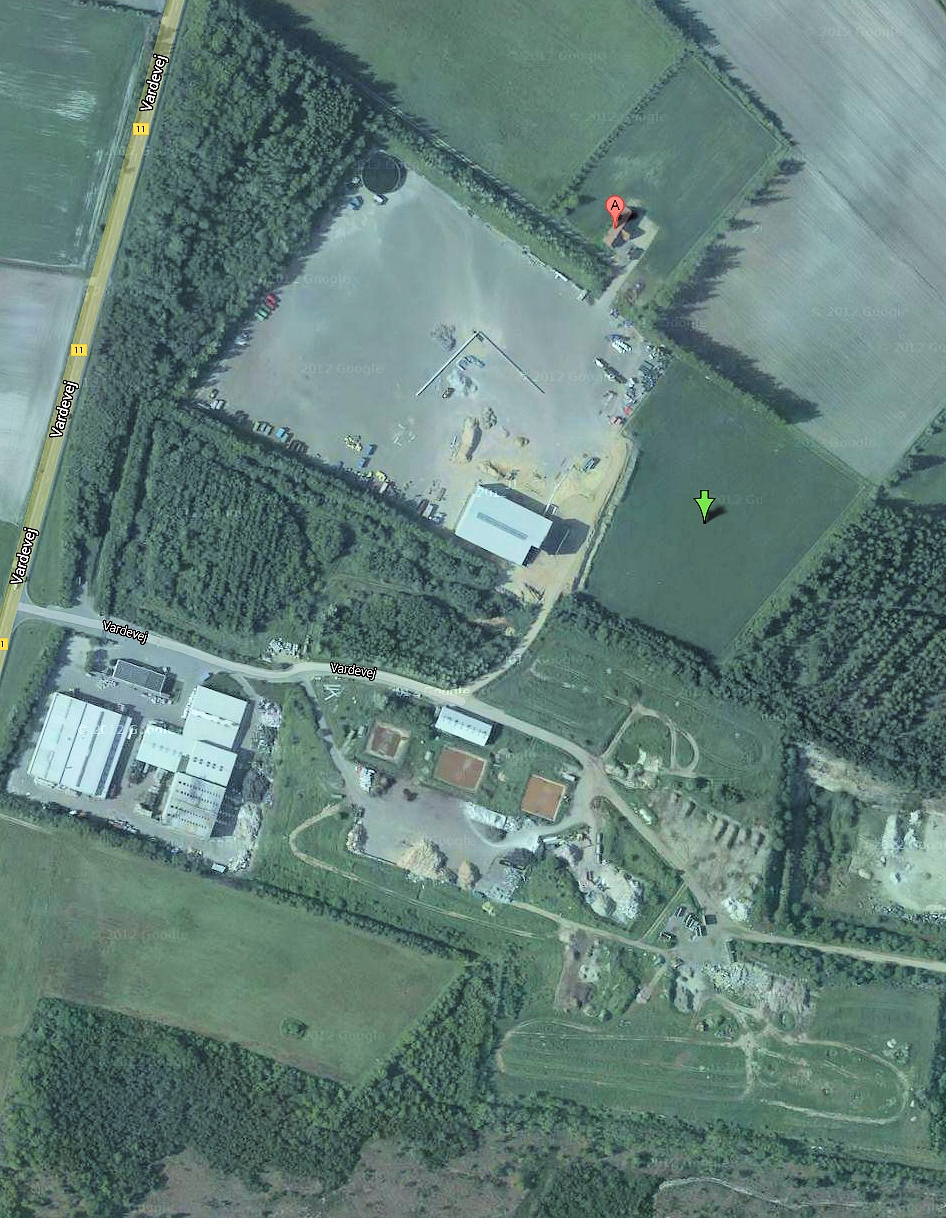 ESØ 90 I/S
ESØ 90 I/S udlejer 1½ ha industrigrund
ESØ 90 I/S udlejer industrigrund.
Operatører
BLUE PLANET INNOVATION APS samarbejder med Dansk Biomethanol aps om R&D.

BLUE PLANET INNOVATION APS sikrer gennem forskning og udvikling at alle vore biomethanolprojekter holder sig tidssvarende og holder sig i frontlinien
BLUE PLANET INNOVATION APS
Operatører
DANSK BIOMETHANOL APS samarbejder med Blue Planet Innovation aps om R&D.

DANSK BIOMETHANOL APS vil med sine international rødder sikre, at vor udvikling også på et globalt plan forbliver i første række.
DANSK BIOMETHANOL APS